Parts of Speech
Автор: Т.М Гаджимурадова

Учитель английского языка
ГБОУ№683,Санкт-Петербурга
1. Identify the underlined words.It was too dangerous to swim in the lake.
A.) Infinitive
B.) Gerund
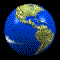 C.) Verb
D.) Adverb
2. Identify the underlined word.That’s when her trouble begins..
A.) Proper Noun
B.) Possessive Pronoun
Help Me
C.) Noun
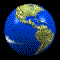 D.) Pronoun
3. Identify the underlined words.. Frank insisted on doing all the work himself.
A.) Participle
B.) Verb
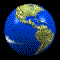 C.) Adverb
D.) Gerund
4. Identify the underlined words. Sam turned and saw Sue standing in the doorway.
A.) Participle
B.) Verb
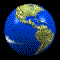 C.) Adverb
D.) Gerund
5. Identify the underlined words.The museum is open from  9.30 to 6.00
A.) Adverb
B.) Conjunction
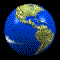 C.) Preposition
D.) Gerund
6. Identify the underlined words.Could you speak more slowly, please?
A.) Adjective
B.) Participle
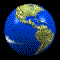 C.) Adverb
D.) Preposition
7. Identify the underlined words.So he flew round and round her, touching the water with his wings.
A.) Verb
B.) Participle
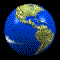 C.) Adverb
D.) Gerund
8. Identify the underlined words.After they had gone he felt lonely.
A.) Adverb
B.) Participle
C.) Verb
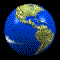 D.) Gerund
6. Identify the underlined words.I’d been thinking hard about whether or not  to fit solar panels to the roof.
A.) Adjective
B.) Participle
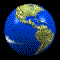 C.) Adverb
D.) Preposition
9. Identify the underlined words.What a curious thing!’ he cried.
A.) Adverb
B.) Participle
C.) adjective
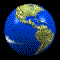 D.) Preposition
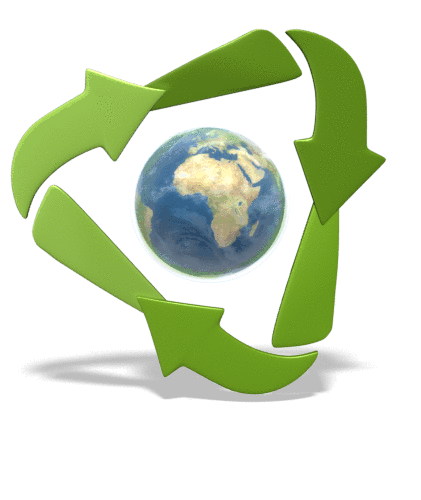 Использован шаблон  M
http://office.microsoft.com/en-us/templates/natural-living-presentation-widescreen-TC102801096.aspx
Анимация
http://www.animatedgif.net/earthglobe/earthglobe5.shtml
Авторское содержание материала